Physical and Chemical Properties Notes
8th Grade Science
All substances have properties that we can use to identify them.
How do we identify a person?By their face, their voice, height, finger prints, DNA etc..
The more of these properties that we can identify, the better we know the person.
In a similar way matter has properties or qualities or traits belonging to an object. The more of these properties that we can identify, the better we know the substance.
There are two types of properties: chemical and physical.
Chemical Properties
Definition:  Properties that DO change the chemical nature of matter.
Flammability
Does it burn?
pH
How acidic is it?
Reactivity
Does it react with air , oxygen or water?
Decay
Will it break down over time?
Rusting
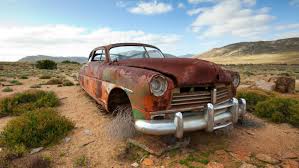 Physical Properties
Definition:  Properties that DO NOT change the chemical nature of matter.
Density
Color
Mass
Length
State of Matter
Shininess
Boiling, Freezing, Melting Points
Viscosity
And so on……